THE PROBLEMS IN THE TRANSLATION OF ARABIC TO SUNDANESE IN MASHLAHALAH AL-ISLAMIYAH FI AHKAMI AL-TAUHIDIYAH BY MAMA SEMPUR
No. Abstract: ABS-ICOLLITE-23193
Ade Kosasih, Eko Wahyu Koeshandoyo, Dade Mahzuni, Etty Saringendyanti 
Universitas Padjadjaran
INTRODUCTION
This research discusses the complications in the translation of Arabic as the source language to Sundanese as the target language
LITERATURE REVIEW
GROUPING THE DISCUSSION INTO 2 (TWO) GROUPS:
High-context culture
Low contex culture
Arabic and Sundanese are categorized as high-context culture languages.
B. TRANSLATION IS NOT TRANSLATING WORD FOR WORD, SENTENCE FOR SENTENCE, BUT THE TEXT ITSELF.
C. TRANSLATION IS THE TRANSFER OF MEANING FROM THE SOURCE LANGUAGE INTO THE TARGET LANGUAGE.
METHOD
The method used in this study is descriptive analytical with orientation to the product and function of translation and at the same time the translator. In addition to linguistic problems, there are also cultural problems and the figure of translators.
Research methods oriented to products and functions (product and function-oriented research)
Translation must consider ideology and culture. But even so, of course, translation products become the basis for analysis and discussion.
FINDING AND DISCUSSION
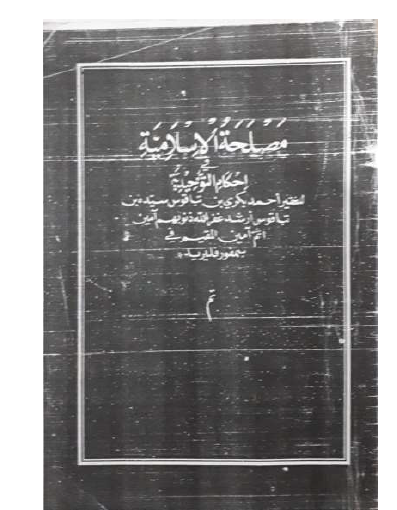 Minimum 2 slides, maximum 4 slides.
Table or chart can be displayed
MASHLAHAH AL-ISLAMIYAH
Written September 10, 1953
TRANSLATION
The book, which consists of five chapters, explains the concept of tawhid which then provides a way for its application in life
MAMA SEMPUR
Born : 1839 AD in Banten
In 1911 AD (age 72 years) moved to Sempur Flered Purwakarta West Java
Established Pesantren Salafiyah Sempur
Died: 1975 AD in Kampung Sempur Flred Purwakarta West Java
Age: 136 years old
Father: K.H. Tubagus Sayyida
The genealogy is the same to the Prophet Muhammad 
Other Names: MAMA SEMPUR
Sons: 4 ; Daughters: 4
:( وَ صَفْوَةُ القَوْلِ إِنَّ ألإِسْلاَمَ دِيْنٌ عَامٌ خَالِدٌ صَالِحٌ لِكُلِّ عُصْرٍ يُرْشِدُ الإِنْسَانَ إِلَى مَا فِيْهِ تَماَمُ السَعَادَتَيْنِ وَ كَمَالُ الحَيَاتَيْنِ)
Hartina ari beresihna carios éta nyaéta satemen-temenna agama Islam éta agama pikeun ‘am tur langgeng henteu peugatna ngangeunteng ka hareup tur patut  ka sakur-sakur zaman tur agama Islam anu nuduhkeun ka manusa kana hiji barang anu aya dina éta barang kasampurnaan dua (hiji) bagian hirup di dunya (kadua) bagian hirup di akhirat jeung kasampurnaan hirup dua kali (hiji)  hirup di dunya (kadua) hirup anu henteu aya maotna, ari hirup anu henteu aya maotna éta nyaéta hirup di akhirat.
CONCLUSION
The text of this Book is a work of adaptation.
The compiler of this book did the translation directly while delivering the teaching to his disciples.
Translated texts are written directly by students who are assigned to produce various output texts or Target text.
His translation was an earnest attempt to give his students an explanation. Penerjemah sangat setia terhadap Source Text. 
The use of target language is a variety of familiarity, as evidence of Mama Sempur's closeness to her students. Arabic and Sundanese are connected by Islam as their main content.
The Sundanese language used by its speakers today is a vocabulary derived from Arabic that has experienced the development of meaning or even narrowing of meaning.
REFERENCES
Brislin, Richard W (ed.) 1976. Translation: Application and Research. New York: Gardner Press. B.S., Abdul Wachid. 2005. Membaca Makna dari Chairil Anwar ke A. Mustofa Bisri. Yogyakarta: Grafindo Litera Media.
Catford, J.C. 1965. A Linguistic Theory of Translation. London: Oxford University Press.
Faiz, Fakhruddin. 2003. Hermeneutika Qur’ani : Antara Teks, Konteks, dan Kontekstualisasi. Yogyakarta: Qalam
Hidayatullah, Moch. Syarif. 2017. Jembatan Kata: Seluk-Beluk Penerjemahan Arab-Indonesia. Jakarta: Grasindo.
Hoed, Benny Hoedoro. 2006. Penerjemahan dan Kebudayaan. Jakarta: Pustaka Jaya.
Kosasih, Ade. 2011. Pertumbuhan dan Perkembangan Awal Ilmu Bahasa dan Sastra Arab. Bandung: Sastra Unpad Press.
Kosasih, Ade dan Agus Supriatna. 2014. Pengantar Penelitian Filologi. Bandung: Semiotik
____________. 2020. Kapita Selekta Filologi. Bandung: Unpad Press.
____________. 2020       Holistic Approach For Arabic Language Learning In Industry 4.0: Study On Al-‘Arabiyah Li Al-Nâsyi`Īn Volume 5. Humanities & Social Sciences Reviews. Vol 8, No 3, pp 868-878 
_________________. 2021. Menghidupkan (Hati) Yang Mati Menggali Keutamaan Keluarga Nabi.   Bandung: Unpad Press.
Kosasih, Ade dan Tb. Ace Fakhrullah. 2019. Berpikir Kritis Dalam Pandangan Islam. Bandung: Unpad Press.
_______________________________________. Kitab Mashlahatu Al-Islamiyah Fi Ihkami al-Tauhidiyah Nasihat Untuk Berbuat Kemaslahatan. Bandung: Unpad Press.
___________________________________. 2021. Dasar-Dasar Ajaran Islam: Saduran Kitab Nashâ`Ih Al-‘Awâm Fî Tahqîqi Al-`Islâmi Bandung: Unpad Press
Larson, Mildred L. 1984. Meaning-Based Translation. New York: University Press of America. 
Mahdi, Sutiono, dkk. 2019. Katalog Naskah Museum Geusan Ulun Sumedang. Bandung: Unpad Press.
Munday, Jeremy. 2016. Introducing Translation Studies Theories and Applications (Fourth Edition). London: Routledge.
Newmark, Peter. 1988. A Textbook of Translation.  London: Prentice-Hall. 
Rohmana, Jajang A. 2020.  Al-Quran, Bahasa Sunda, dan Moderasi Islam. Dinamika Penyusunan Terjemahan Al-Qur’an dan Bahasa Sunda 2018-2019. Jakarta: Litbangdiklat Press.
Syihabuddin. 2005. Penerjemahan Arab Indonesia (Teori dan Praktek). Bandung: Humaniora.
Teeuw, A. 1984. Sastra dan Ilmu Sastra: Pegantar Teori Sastra. Jakarta: Pustaka Jaya.
THANK YOU!
Follow us @...